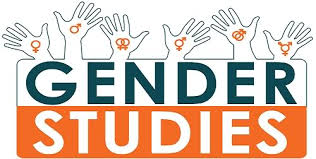 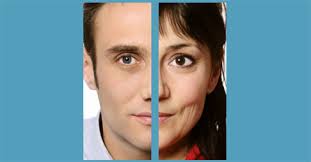 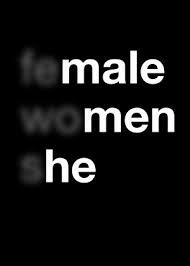 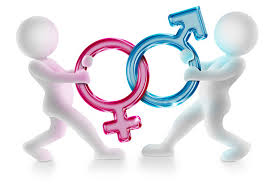 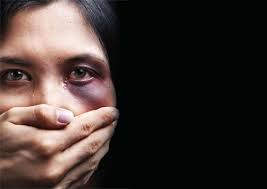 Food for Thought
If given a chance and asked, what would you like to be in the next life - a female or a male & WHY?
Think over the following before you jump to answer
Celebration at the time of birth
Status and position in the Family
Access to food, education, health facilities – Family + Society  
Access to financial resources Family + Society 
Participation in the decision making processes – Self -Family + Social Life – Economic Activity – Political Presence & Voice 
Freedom to choose profession
 Participation in sports 
Recreation – Tourism – dinning out – spending time with friends  
And while you are thinking, take into consideration the lives of millions of girls/women who don’t even know that Gender Studies EXISTS!
Few Concepts
Feminism – Feminist 
“Feminism is the radical notion that women are people” Marie Shear - 1986
Patriarchy - refers to the male domination both in public and private spheres- to describe the power relationship between men and women
Sexism -  is any expression (act, word, image, gesture) based on the idea that some persons, most often women, are inferior because of their sex – 
Mansplaining & Manterrupting
Misogyny  - is the hatred of, contempt for, or prejudice against women or girls
Gender Discrimination - is unequal or disadvantageous treatment of an individual or group of individuals based on gender
Violence – Violence against women- Gender based violence
Date Rape – Period Poverty – Female Genital Mutilation- Femicide
Syllabus
Resources
50 Key Concepts in Gender Studies by Jane Pilcher & Imelda Whelehan
What is Gender Studies? Understanding Basic Concepts from CSS Gender Studies (Gender-Focused) from the FB Group 
https://antifeministpraxis.files.wordpress.com/2017/05/chapter1-what-is-gender-studies_-understanding-basic-concepts.pdf
1.	Introduction to                  	Gender Studies
SEX – Definition
Biological Categories 
Biological differences -  male and female differences in chromosomes, anatomy, hormones, reproductive systems, and other physiological components
Physiological concepts
Natural 
Based on reproductive potential  
Can’t be changed.
Is it so?
Gender – Defined
Gender refers to those social, cultural, and psychological traits linked to males and females through particular social contexts.
Social characteristics that society considers proper for its male & female.
Traits and characteristics a person is expected to posses by virtue of being male or female.
Gender seems Natural, and beliefs about gender seems to be obvious truths
Gender – Defined
Gender is not something we are born with, and not something we have , but something we do  (West & Zimmerman-1987)
Gender is something we perform (Judith Butler-1990)
Hence, gender  refers to the socially given attributes, roles, activities, responsibilities and needs connected to being men (masculine) and women (feminine) in a given society at a given time
Gender Studies – G.S
G.S is a field of study that looks at the world from the perspective of gender - Study of the phenomenon of gender
To study something like distribution of resources, development projects, legislation, decision making , access to power- with different outcomes for people of different genders
Gender Studies, an intellectual and scholarly field, is profoundly linked with the history of the women’s movement
Gender Analysis 
G.S enables us to understand differences and inequalities between women and men in 	
	responsibilities assigned, 
	activities undertaken, 
	access to and control over resources, 
	decision-making opportunities. 
Other important criteria for socio-cultural analysis of gender include 
class, race, poverty level, ethnic group and age.
How the World is Gendered
Clothing is gendered
Girls – Skirts, shalwar-kurtas, saris ……as feminine 
More colourful
Decorated with sparkles & shiny materials
Boys – Trousers, shirts , sherwanis…… as masculine
Overlap in clothing
Both wear denim jeans
Neckties 
Trousers and jackets
School Uniforms 
Physical Space is gendered
The World is Gendered – Few Masculine Characteristics
The World is Gendered-Few Feminine Stereotypes
2.	Difference  Between Gender Studies and Women Studies
Difference b/w Gender Studies and Women Studies – W.S
Origin of GS in WS
WS- to address gap and imbalance in academic knowledge 
Inadequate incorporation of women into academics 
Academic disciplines do not take women  into account when developing theories and concepts
Unpaid labour of women not part of GDP
GDP- Total of goods and services produced in a country in a given year
3.	Multi-disciplinary 	Nature of Gender 	Studies
Gender Studies has developed mainly in Humanities and Social Sciences
Multi-disciplinary approach is the most important concepts integral to this field of study
Multidisciplinary approach  provides methodological and theoretical tools to study 
Visible and invisible power mechanisms that influence women’s access to posts of responsibility in social, economic, political, religious, intellectual and cultural life.
 sexuality, family, gender-identity and the power of representation and language, women’s health issues, and reproductive rights. 
Multidisciplinary approach helps to reveal the full extent of women’s lives, which has been hidden because men were the predominant subjects and objects of knowledge
4.	Autonomy vs. 	Integration Debate
Two Different Strategies in GS
moral, social and economic welfare of Pakistani wome1982- the debate surfaced at NWSA Conference 
Florence Howe noted that WS have now two strategies
Autonomy
Integration 
Integration is to be the ultimate strategy
Autonomy
Autonomy has the appeal of Separatism
Pro-women literature to be produced to counter the existing pro-male literarure
Women Specific research
Women-centric knowledge
Proposes some freedom from constraints imposed by traditional disciplines and departments
GS programmes are free to focus  all of their energies on teaching and scholarship about women and gender
GS can study and define the focus in their own terms as long as they stay within the broader confines of academia 
No Political affiliation as it would divide women
Jobs only for women
GS works need not to defend the feminist content of their work or to dilute it
Focus is Changing the larger society by studying and theorizing the Change
Integration
Marginalization of women couldn’t be understood without integrating into Politics & Economics
To attract funds integration is imperative as male not interested to understand causes of women oppression
Integration to create pro-women male through academia 
It goes beyond studying and theorizing the Change as it attempts to bring Change e.g. Academia itself, society  
Focus on persons who have prestige & influence within the system 
Those who don’t study GS, non-feminist, faculty and administration 
It requires a different approach & different message from the usual discourse of GS – not exclusive but inclusive 
Thorough and unprecedented Transformation of the Academia is far larger than the single small programme focusing on women.
Criticism
Different strategies and approaches are appropriate for different goals and places 
Both strategies are needed for expansion & growth of GS 
WS was not ready to integrate in mainstream discourses- As it was focused on white, middle-class, hetero-sexual, young, able women
GS has the potential  & has successfully been integrated across academia 
G.S can never be autonomous as long as it is in the academy 
Integration strategies tend to undermine women studies and some feminist goals like the freedom to set feminist agenda
Status of Gender Studies in Pakistan
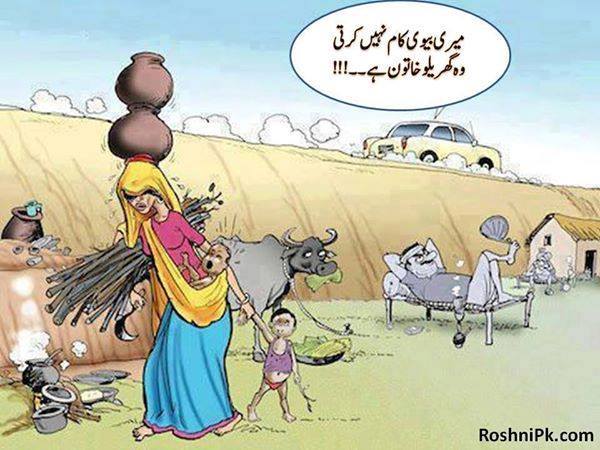 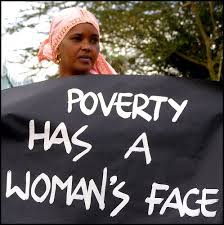 Conventional, Non Conventional and Socioeconomic Indicators of gender bias
Global status of Women
Half of the world’s population
Role in Development of human civilization
Fewer opportunities to acquire land, property, credit, education, skills and paid job hinder their status – Oxfam 2021
50% of the global poor are women– the World Bank – 2018
Women are doing more housework than man---60% of total unpaid labour is done by women (a UN report 2007)
Hard work and contribution to economy , 1 % of world assets in women’s name
Violation of women productive rights is common 
HIV (positive) is increasing worldwide in women
Early marriages lower down women’s status in term of income, education and awareness
48% (10 million) are married before the age of 18 in South Asia – UNICEF-2010
Global status of Women – Oxfam -2021
Scope of G.S in Pakistan
Scope of G.S in Pakistan – Home work
Social Sciences in Pakistan: A profile  Chapter No. 15 by Robina Saigol page 343. This would give you the background. Update the statistics  through googling. 
Good Luck